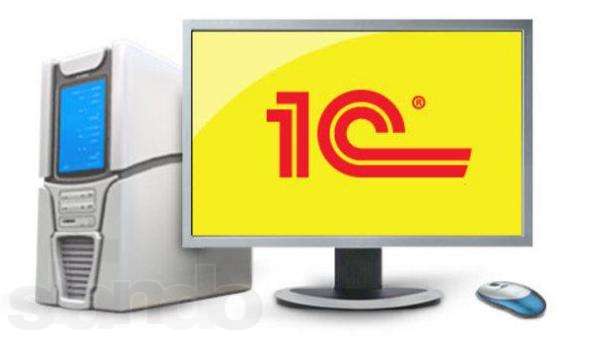 Назначение программного продукта. Структура 1С: Предприятие
1С: Предприятие – универсальная система автоматизации
автоматизация – это применение технических средств для освобождения человека от выполнения трудоемких операций. В нашем случае – это использование некого программного комплекса компьютерной программы для решения задач:
облегчение и ускорение внесения первичной информации в систему;
избавление пользователя от таких рутинных операций, как обработка и анализ больших объемов информации;
помощь в оформлении и вывода на печать отдельных документов и целых пакетов
универсальность – это означает, что с помощью этой системы можно автоматизировать  абсолютно любой разрез деятельности предприятия или организации, который требует учета с дальнейшим анализом накопленных данных. Универсальность достигается за счет того, что система 1С:Предприятие имеет в своем составе встроенную систему разработки приложений конфигураций. Другими словами, с помощью определенных инструментов в составе 1С:Предприятие можно создать с нуля приложения для автоматизации любой деятельности. Пользователь обладая определенными навыками может вносить какие-либо изменения в стандартные приложения, чтобы доработать их под свои требования.
Описанные свойства имеют название конфигурированность.
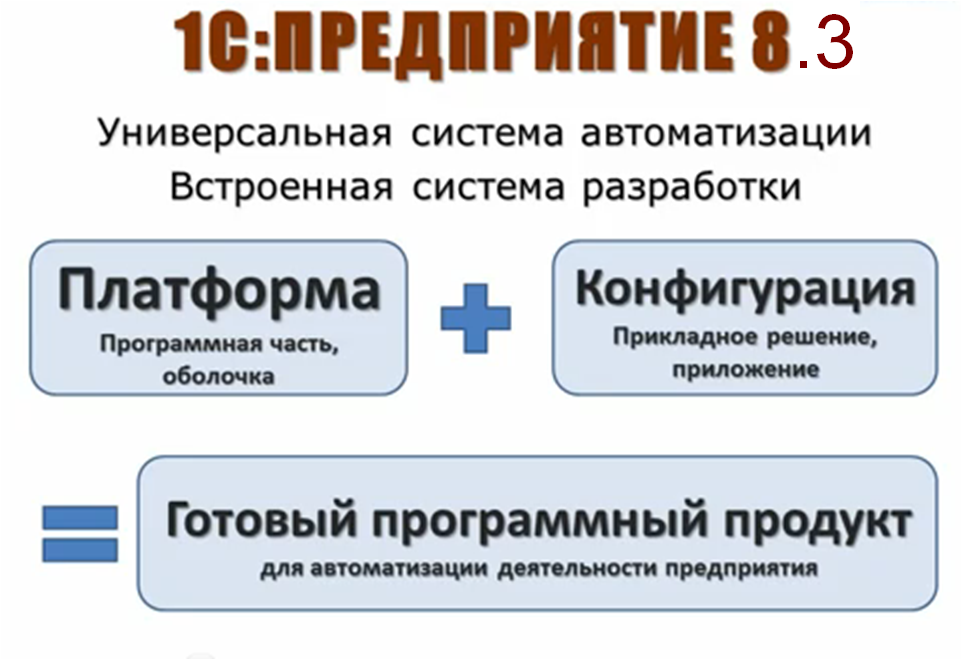 Структура 1С: Предприятие
Платформа или программная часть (оболочка). Она содержит в себе инструменты для ввода информации и инструмент для разработки новых и доработки существующих приложений. В соответствии для использования этих инструментов выделено два режима работы:
режим работы предприятия - для ввода, анализа, расчета информации, получения различных отчетов, вывода документов на печать – это основной режим работы, в котором работает обычный пользователь (бухгалтер, менеджер и др.)
конфигуратор – в режиме происходит разработка новых приложений, либо доработка существующих
Конфигурация или приложение (прикладное решение, база данных). Конфигурация содержит в себе структуру базы данных и непосредственно данные, которые находятся в базе данных, как начальные которые вводит пользователь, так и расчетные.
Структура базы данных описывает схему хранения данных и все алгоритмы работы приложений, обработки данных, работу визуальных форм, формирование документов для печати и т.д.

Фирма 1С предлагает определенный набор конфигураций для деятельности, которую можно разделить на две основные группы:
Типовые конфигурации
Отраслевые решения
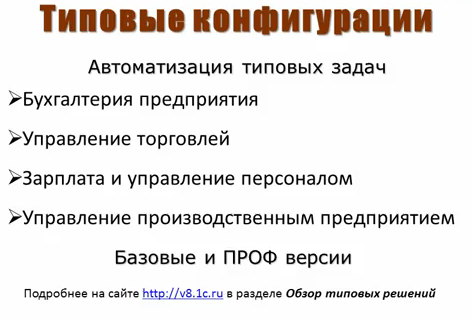 Бухгалтерия предприятия – служит для автоматизации бухгалтерского учета и сдачи регламентированной периодической отчетности (бухгалтерской и налоговой).

Управление торговлей – предназначена для автоматизации оперативного и управленческого учета в торговых организациях, а также для оперативного анализа деятельности предприятия.

Зарплата и управление персоналом – предназначена для автоматизации начисления заработной платы и учета кадров.

Управление производственным предприятием – предназначена для комплексной общей автоматизации деятельности производственных предприятий. Включает в себя компоненты и бухгалтерского и оперативного учета, т.е. учета торговых операций.
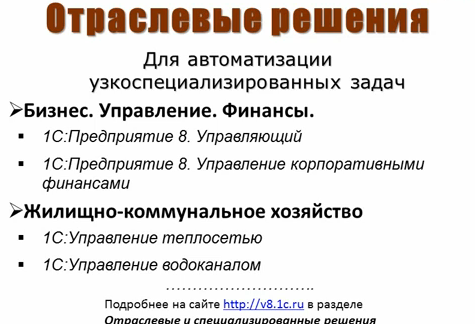 Существуют еще очень много отраслевых решений, потому что постоянно происходит внедрение, фирмы-партнеры развиваются, помогают многим предприятиям автоматизировать их бизнес и в результате этой работы рождаются отраслевые решения.
Отраслевые решения подходят не всем предприятиям, а только с определенной узкой специализацией. Эти решения обычно разрабатываются крупными фирмами партнерами 1С в рамках автоматизации больших предприятий. Такие приложения чаще всего в последствии получают сертификацию совместимости от фирмы 1 С. Наличие этого сертификата – это официальное признание существования специализированной конфигурации и гарантию ее корректной работоспособности.

При наличии сертификата приложения поступают в широкую продажу и предприятие с аналогичной направленностью могут приобрести эти конфигурации уже в готовом виде. Внедрение готового решения требует во много раз меньше времени и затрат, чем первоначальная разработка.